日本最大級のインバウンド観光カンファレンス
インバウンドサミット2023
和歌山サテライト会場で初開催！
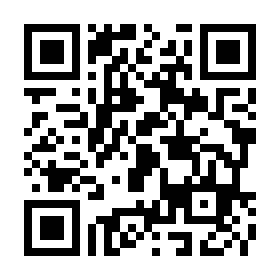 申込・詳細はこちら
https://jsto.or.jp/news/info-230927/
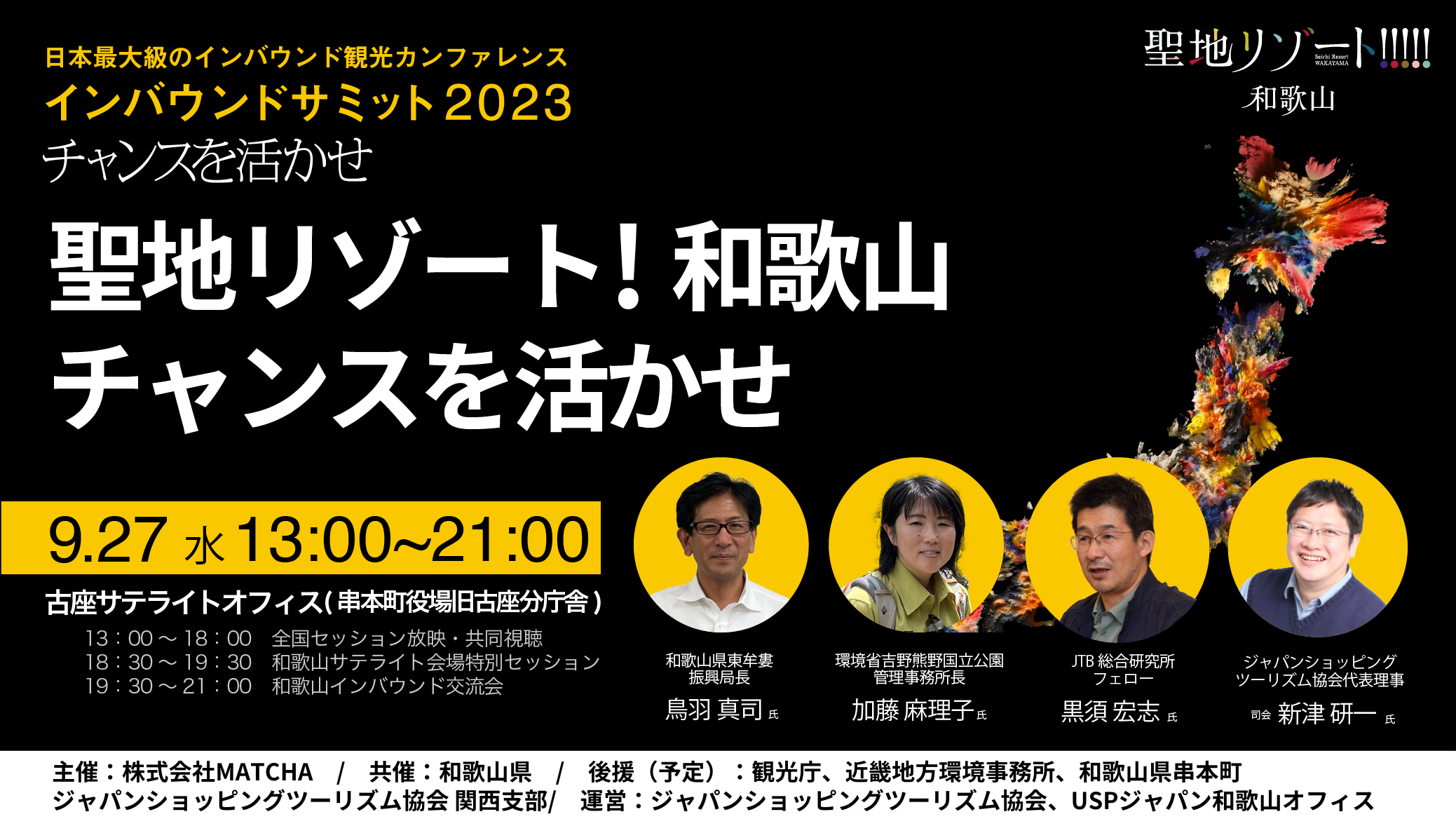 【テーマ】 「聖地リゾート！ 和歌⼭ チャンスを活かせ」
【⽇時】 9⽉27⽇（⽔） 13：00〜１８：００、１８：３０～21：00
【場所】 古座サテライトオフィス（リアル会場のみ）　　　　（和歌⼭県東牟婁郡串本町⻄向354 串本町役場旧古座分庁舎）
　　　　　※本州最南端のシェアオフィス開設１周年記念イベントとして実施。
【参加費】 無料　※インバウンド交流会では軽飲食あり、どなたでも参加可
【実施スケジュール】
　　　13：00〜18：00 全国セッション放映・共同視聴（動画放映の共同視聴）
　　　18：30〜19：30 和歌⼭サテライト会場特別セッション
　　　			　　　　「聖地リゾート！和歌山　チャンスを活かせ」
　　　19：30〜21：00 和歌⼭インバウンド交流会
【和歌山サテライト会場特別セッション　実施内容】
 「聖地リゾート！ 和歌⼭ チャンスを活かせ」
    登壇者：⿃⽻真司 ⽒ 　和歌⼭県東牟婁振興局⻑
    登壇者：加藤⿇理⼦⽒ 環境省吉野熊野国⽴公園管理事務所⻑
    登壇者：⿊須宏志 ⽒　 JTB総合研究所 フェロー
    司会   ：新津研⼀ 　　　ジャパンショッピングツーリズム協会 代表理事
一般社団法人ジャパンショッピングツーリズム協会（JSTO）　担当：池田・中野
東京都千代田区平河町1-4-3　平河町伏見ビル9F　TEL:03-6435-9116